Қаратал ауданыныңБастөбе ауылдық округі акімінің аппаратының  2021 жылға арналған бюджетінің азаматтық бюджеті
Бастөбе ауылы
 2021ж.
Қаратал  ауданының Бастөбе ауылдық округі акімінің аппаратының 2021-2023 жылдарда бөлінген бюджет қаржысы
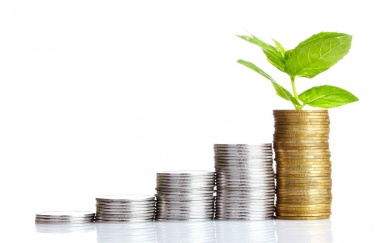 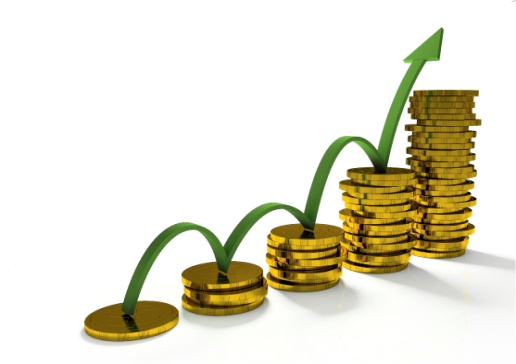